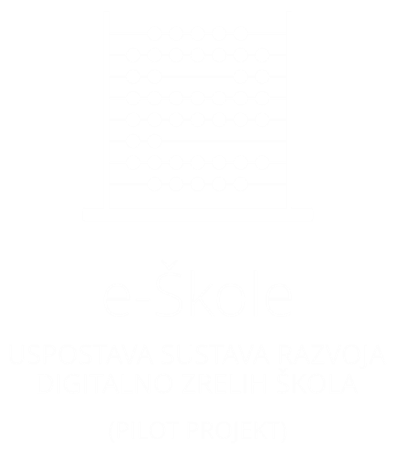 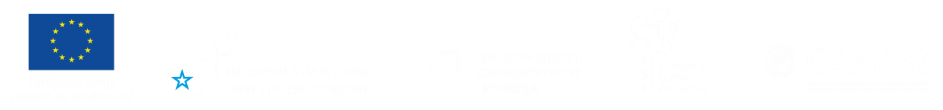 Projekt je sufinancirala Europska unija iz europskih strukturnih i investicijskih fondova.
Više informacija o EU fondovima možete naći na web stranicama Ministarstva regionalnoga razvoja i fondova Europske unije: www.strukturnifondovi.hr
Sadržaj ovog materijala isključiva je odgovornost Hrvatske akademske i istraživačke mreže - CARNet.
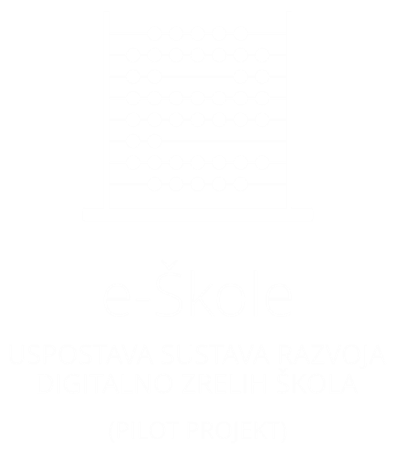 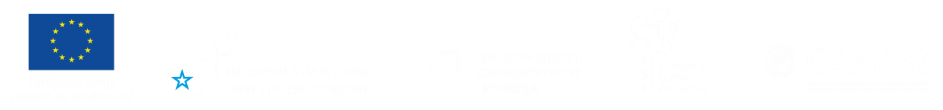 Projekt je sufinancirala Europska unija iz europskih strukturnih i investicijskih fondova.
Više informacija o EU fondovima možete naći na web stranicama Ministarstva regionalnoga razvoja i fondova Europske unije: www.strukturnifondovi.hr
Sadržaj ovog materijala isključiva je odgovornost Hrvatske akademske i istraživačke mreže - CARNet.
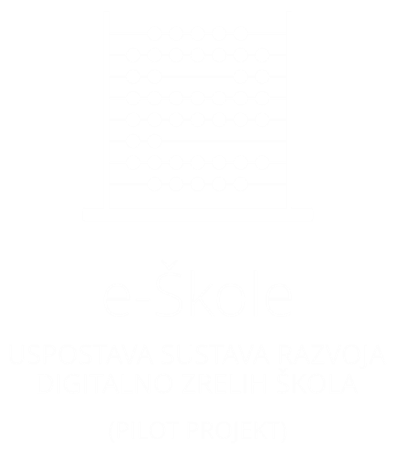 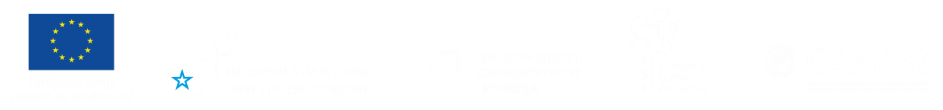 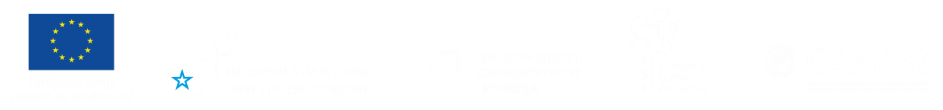 Projekt je sufinancirala Europska unija iz europskih strukturnih i investicijskih fondova.
Više informacija o EU fondovima možete naći na web stranicama Ministarstva regionalnoga razvoja i fondova Europske unije: www.strukturnifondovi.hr
Sadržaj ovog materijala isključiva je odgovornost Hrvatske akademske i istraživačke mreže - CARNet.
SIPU - POSLOVNI PROCESI U ŠKOLAMA
Autori radionice:
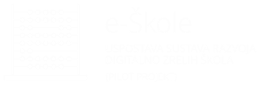 Vjeran Strahonja, Fakultet organizacije i informatike Sveučilišta u ZagrebuKatarina Tomičić-Pupek, Fakultet organizacije i informatike Sveučilišta u ZagrebuJurica Vratarić, CARNetPetra Gajšak, CARNet
Ciljevi projekta:
Ciljevi projekta e-Škole i dijela projekta koji se odnosi na unapređenje procesa ustanova su vezani uz:
učinkovito planiranje i upravljanje resursima na tri razine - škola, osnivač, država, 
ujednačavanje poslovne tehnologije u područjima koja su zajednička većini škola, 
učinkovito višerazinsko izvještavanje o korištenju resursa koje se temelji na standardiziranim i automatskim razmjenskim formatima, servisima i procedurama te 
uspostava interoperabilnosti novog sustava s postojećima.
Uzeti u obzir različitosti
Naglasak je na zajedničkim procesima, s tim što za svaki proces može biti više scenarija (različite vrste ili veličine škola i sl.).
Specifični procesi se rješavaju specifičnim aplikacijama, s kojima treba uspostaviti interoperabilnost (npr. vođenje knjižnice, farme, restorana...).
Ukoliko postoje standardne aplikacije na razini osnivača, s takvim aplikacijama treba uspostaviti interoperabilnost
Pilot projekt
Fazno istraživanje i modeliranje procesnih područja u odabranom skupu škola te drugih sudionika u procesima (osnivači, MZO i sl.). 
Izrada preglednih referentnih modela za svako od identificiranih procesnih područja:
postojeće stanje (as is) tamo gdje ima smisla, kako bi se ilustrirala razlika trenutnog i budućeg stanja procesa te koristi od takvog unapređenja.
konceptualni model budućeg sustava (to be) kao prilog specifikaciji zatjneva prema budućem SIPU.
Izrada detaljnog modela jednog reprezentativnog područja (učenički standard) s realizacijom jednog ili više podpodručja (subvencije i stipendije):
podaci se stvaraju i koriste na svim razinama, od učenika, preko škole i osnivača, do MZOS 
procesi ovog područja traže preuzimanje podataka iz drugih sustava putem servisa, za što je nužno ostvariti interoperabilnost
razvijene aplikacije se mogu koristiti u svim školama.
Opseg projektnih aktivnosti
Sadašnji način rada
Registar svih procesa sa ulaznim i izlaznim podacima i opisom postojeće IKT potpore
Prijedlozi unapređenja rada
Modeli procesa za odabrane procese koji nisu podržani IKT-om radi analize i reinženjeringa 

Budući način rada
Funkcionalne specifikacije svih procesa 
Modeli procesa za odabrane procese koji trebaju IKT potporu
Kolaboracijski modeli za integraciju sa postojećim informacijskim podsustavima
Konceptualni logički podatkovni modeli za ključna područja
Svrha radionice:
Tijekom dosadašnjih aktivnosti na projektu i pripreme pilot projekta nabave SIPU, prikupljeni su podaci o sadašnjem načinu izvođenja procesa škola sa ili bez korištenja IKT-a. 
Kako bi se usuglasili procesni parametri budućeg sustava i relevantni podaci koji se u procesima generiraju ili koriste, potrebno je identificirati potencijale unapređenja, a time i ušteda koje se uz primjenu IKT-a mogu postići. 
Na taj način će također se dati doprinos daljnjem razvoju SIPU i njegovom prilagođavanju školskoj praksi i potrebama.
Tehnike prepoznavanja procesa (Process Discovery)
1. Temeljeno na dokazima
Analiza dokumenata 
Promatranje
Analiza aplikacija za potporu rada škole
2. Temeljeno na intervjuiranju 
3. Temeljeno na radionicama
REZ: Pregledni popis procesa  - Registar procesa
[Speaker Notes: SIPU - Sustav informatizacije procesa ustanove
Ponovno ide prema min uprave zahtjev za natječaj (Vijeće), ista cijena za tender koji je slagan.]
Provedene aktivnosti prikupljanja znanja o procesima škola
U više navrata s ciljem pokrivanja što većeg broja škola u više dijelova Hrvatske održani su grupni radni sastanci u obliku radionica sa predstavnicima nadležnih tijela za ključne elemente sustava. Prema dogovoru s CARNetom proveden je odabir dodatnih internih stručnjaka koji poznaju sustav u kojem djeluju, a dolaze iz različitih županija: 
Radionica SIPU sa predstavnicima škola i osnivača Varaždinske županije, održana 1.12.2016. u Varaždinu.
Sastanak Carnet / SRCE, Zagreb 01.02.2017. s dnevnim redom: Prezentacija sustava e-matica i e-Dnevnik 
Sastanak u MZOS, Zagreb 01.02.2017. tema: Prijevoz i ostale subvencije uključujući i aplikacije za prijevoz
Radionica SIPU sa predstavnicima škola i osnivača Primorsko-goranske županije i istarske županije, održana 21.02.2017. u Rijeci
Radionica SIPU sa predstavnicima škola i osnivača Osječko-baranjske županije, održana 24.02.2017. u Osijeku.
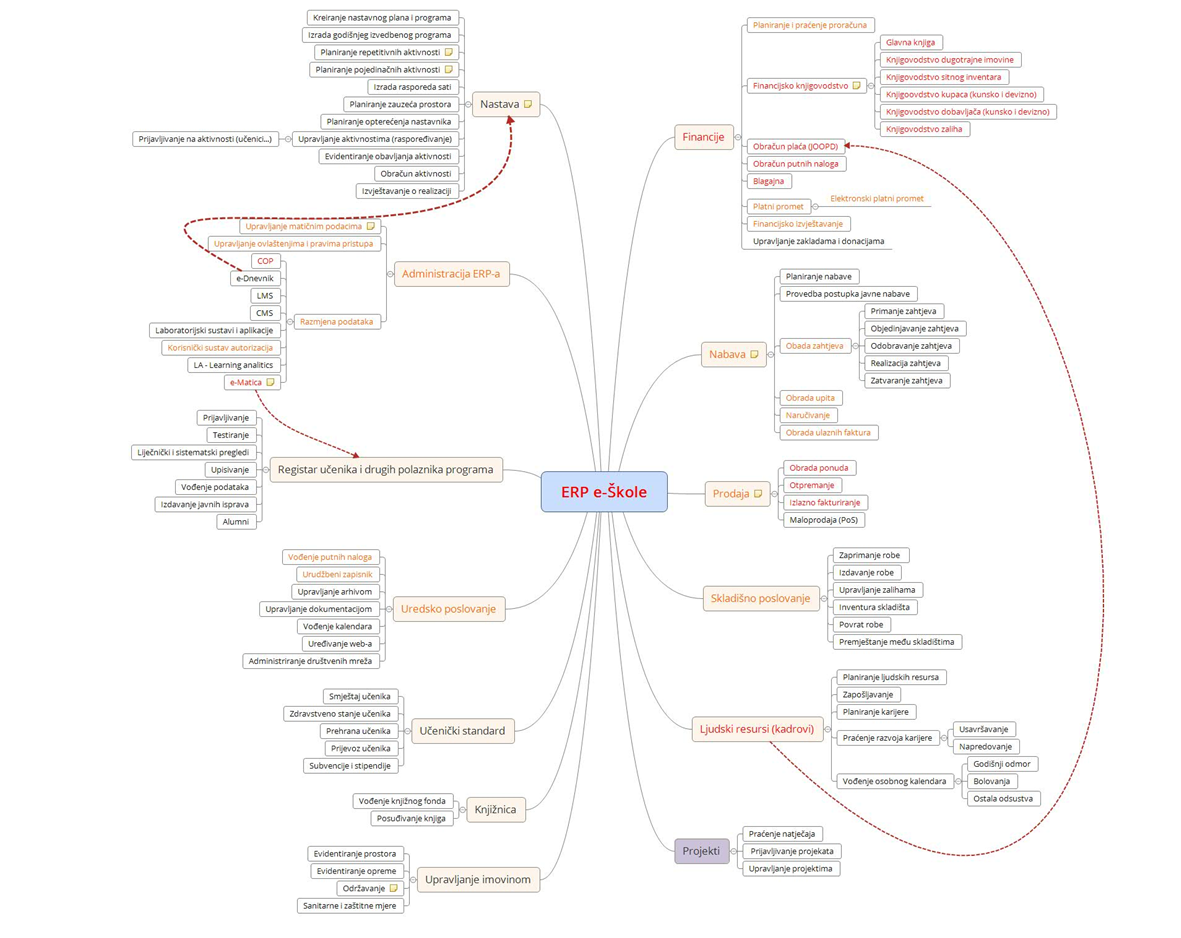 Registar procesa – Mapa procesnih područja i identificiranih procesa u školama (radna verzija)
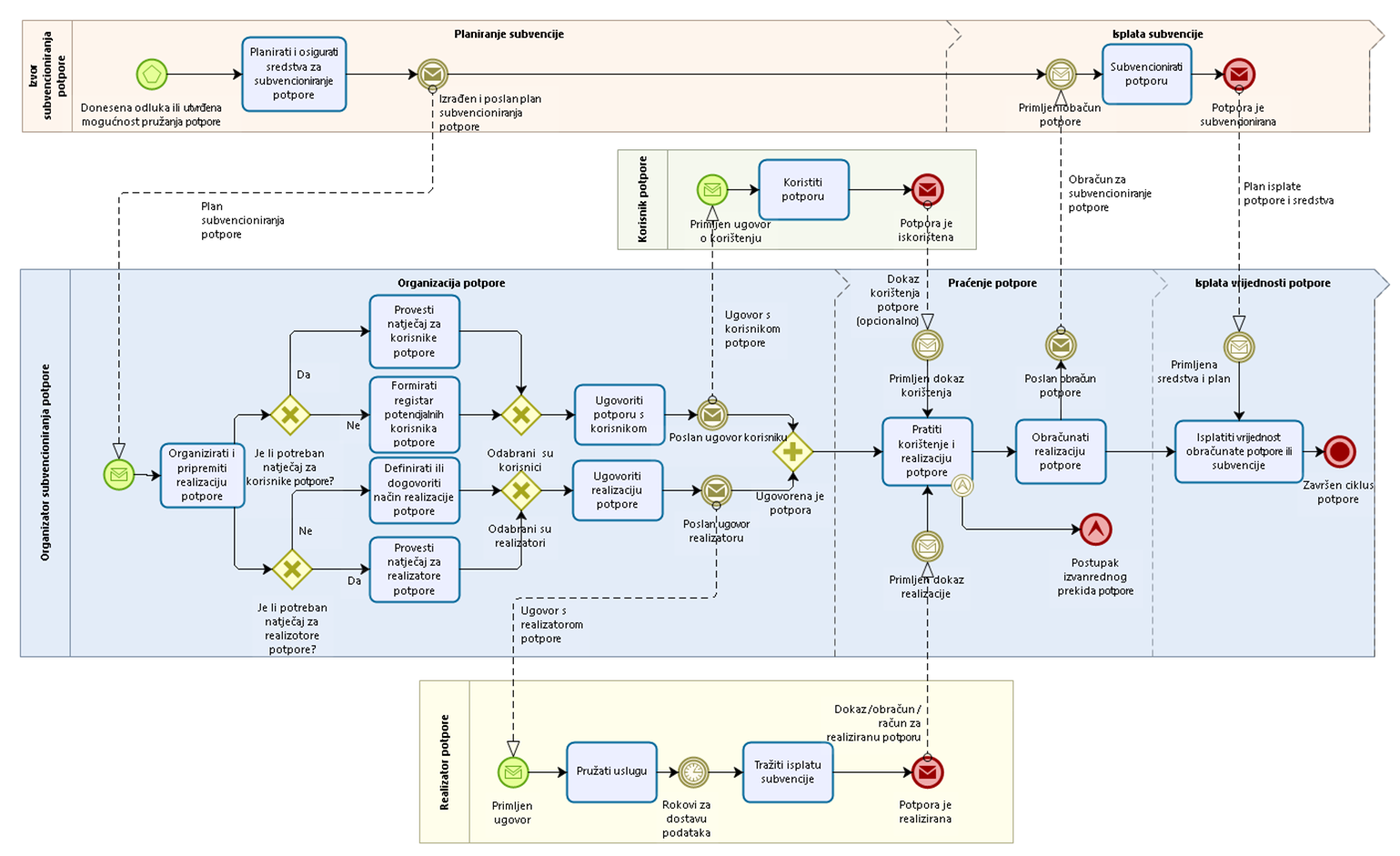 Generički model procesa Subvencionirati potporu
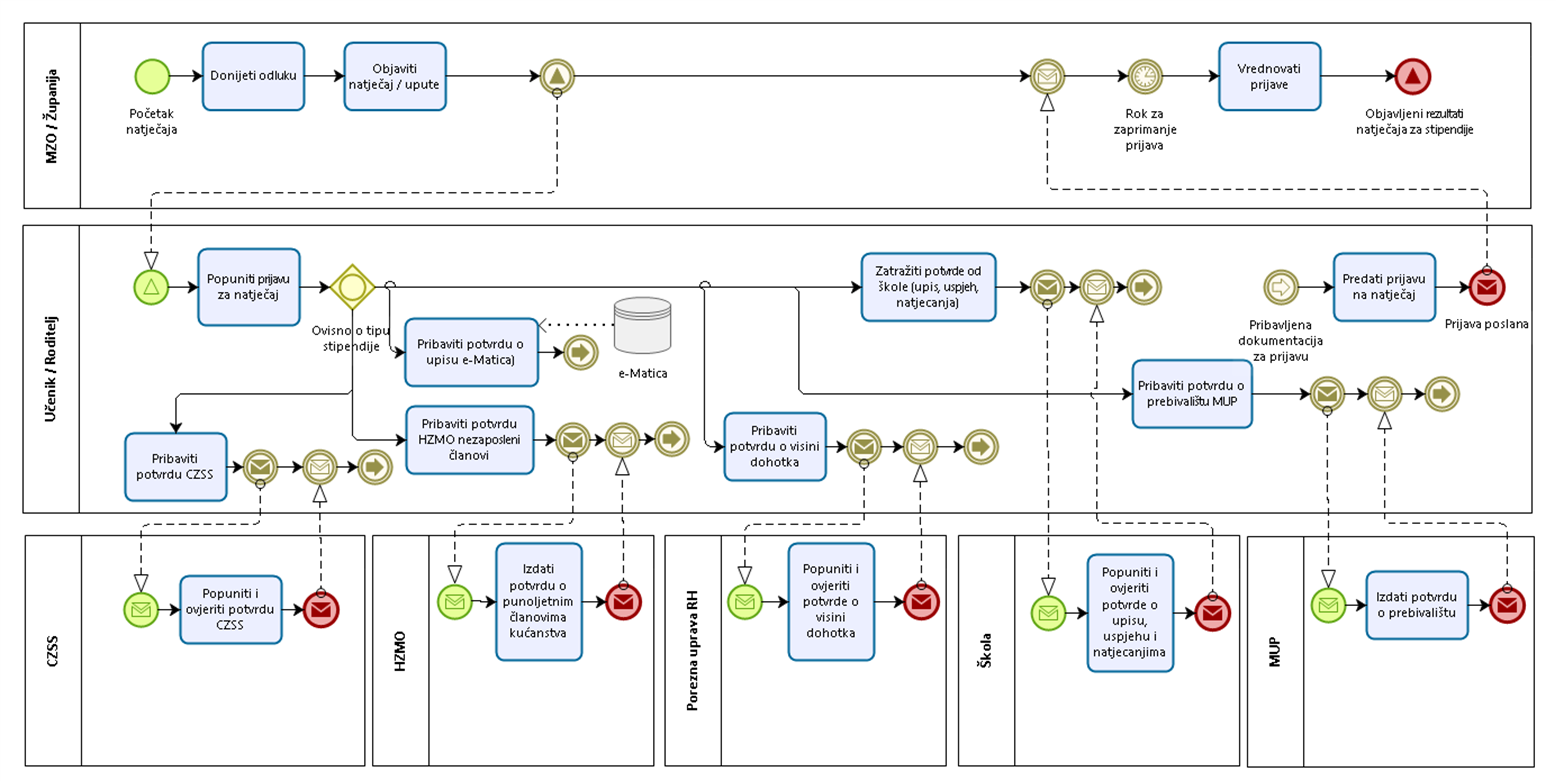 Provesti natječaj za stipendije
As Is
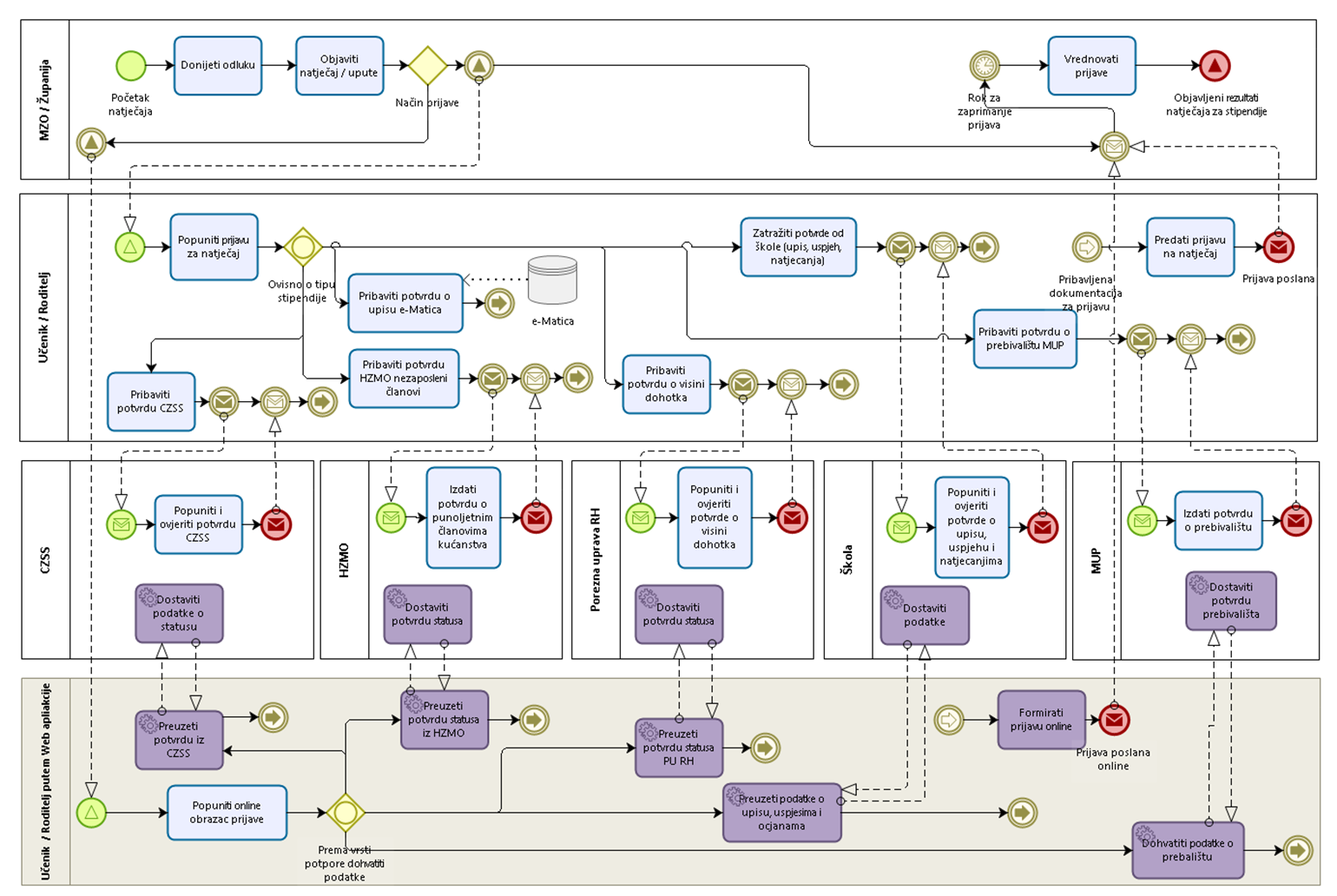 Provesti natječaj za stipendije
To Be
Analiza procesa
Kvantitativne tehnike i metode
po potrebi za odabrane procese (kvantitativne analize, redovi čekanja, simulacije)
Kvalitativne tehnike i metode
Analiza dodavanja novih vrijednosti  - doraditi kriterije što će biti obuhvaćeno projektom prema rezultatima s radionice
Analiza uzroka i posljedica
Pareto analiza
Analiza specifičnih problema (Issue Register)
Obrada Upitnika za prikupljanje podataka o podacima i procesima
Sudionici radionica su dobili elektroničku verziju Upitnika te dovoljno vremena za popunjavanje. 
U razumnom roku su zaprimljeni popunjeni upitnici koji su nakon toga obrađeni u skladu sa znanstveno-istraživačkim načelima obrade anonimnih upitnika. 
Temeljem podataka o procesima i podacima, u tijeku je modeliranje procesa.
Upitnik je sadržavao i dva pitanja bez ponuđenih strukturiranih odgovora:
a) Opišite mogućnost unapređenja vašeg rada. Naznačite poslove za koje mislite da bi se najviše mogli unaprijediti upotrebom modernih informacijskih i komunikacijskih tehnologija. 
b) Iskoristite ostatak ove stranice i napišite sve što vas nismo pitali (problem, ideju za unapređenje, promjenu u organizaciji, nedostatke u opremljenosti, itd.), a smatrate da bi bilo od značaja za unapređenje rada i izgradnju novog informacijskog sustava.
Opišite mogućnost unapređenja vašeg rada. Naznačite poslove (iz Tablice) za koje mislite da bi se najviše mogli unaprijediti upotrebom modernih informacijskih i komunikacijskih tehnologija.
Mišljenja smo da su svi poslovi koje smo naveli važni, a kao najbitniju karakteristiku navodimo mogućnost korištenja podataka raznih službi i korisnika (sa definiranim ovlaštenjima) iz jedne baze podataka radi izbjegavanja redundancije evidentiranja podataka i izvještavanja.
Evidencija izvannastavnih aktivnosti(INA i DOD)  voditi  u e-Dnevniku
Program koji je odabrala gradska riznica (financije korisnika proračuna verzija 5.0.033)
Potrebno je podržati: dosje djelatnika, vođenje učiteljskih vijeća, godišnji plan i program, školski kurikulum, izvedbeni planovi i programi, projekti nabave i natječajna dokumentacija, uredsko poslovanje, elektronski urudžbeni zapisnik, upravljanje matičnim podacima
Najveći će napredak biti ostvaren uvođenjem e-dnevnika, nadogradnjom e-matice. Strukovne osjećaju potrebu povezivanja i /ili objedinjavanja e-matice i VETIS-a

Administracija i Registar učenika
Upravljanje resursima (evidencija) - ljudskim, materijalnim (inventura), zaštita na radu, 
uvođenje sustava kvalitete i kontrole poslovnih procesa
uvođenje e- dokumenta u svim fazama rada Škole
Mogućnost izdavanja izlaznog računa npr: za korištenje sportske dvorane na način da iz registra fizičkih osoba automatski povuče  korisnika dvorane, s tim da računovođa da vrijednost sata i odrađeni  broj sati tijekom mjeseca.
Predvidjeti aplikaciju za analitičku evidenciju osnovnih sredstava i sitnog inventara, kako količinski tako i vrijednosno
Izdavanje računa za školsku kuhinju, te izrada aplikacije koja će omogućiti praćenje uplata za školsku kuhinju pojedinačno  po izdanim računima
Primjer dobro opisanih očekivanja od projekta SIPU – korisnička perspektiva
Bilo bi poželjno da svi budemo umreženi i da imamo određena prava postupanja s dokumentima. Npr. osnivač, škola, Ured državne uprave, MZO, AZOO, školska liječnica do podataka dolaze sa svojim ovlastima, uređivanja, kopiranja, samo čitanja dokumenata ili zajednički rade na dokumentu. Nama je to olakšalo evidenciju radnog vremena koju vodimo u aplikaciji  koju smo si napravili na Google disku gdje svatko uređuje svoj dio dokumenta. 
Olakšalo bi nam rad kada ne bismo morali više puta prepisivati i slati podatke, a podatci su dostupni na e-Dnevnik ili e-Matica. Lakše je povući podatke nego sve ponovno upisivati. 
Bilo bi dobro završiti e-Maticu kako bi svi dijelovi bili u funkciji i kada bismo npr. zaduženja učitelja mogli raditi u e-Matici i printati rješenja tako bismo svi imali jednako na razini cijele države.
Iskoristite ostatak ove stranice i napišite sve što vas nismo pitali (problem, ideju za unapređenje, promjenu u organizaciji, nedostatke u opremljenosti, itd.), a smatrate da bi bilo od značaja za unapređenje rada i izgradnju novog informacijskog sustava.
Uz gore navedeno, naglašavamo još jednom potrebu centralnog mjesta komunikacije unutar sustava po svim razinama (škole, osnivača, MZO).
Mogućnosti evidencije sredstava za nastavu i lakše obnavljanje istih, brža i bolja internetska veza.
Vaše planiranje obuhvatilo je svaki segment organizacije i poslovanja školske ustanove.
Nedostaje sistemsko rješavanje problema opremljenosti škola- analiza stanja, potrebe, plan realizacije
U razvoj aplikacije  što prije uključiti  osnovna sredstva i knjižnicu uz već navedeno te sve skupa povezati..
Primjer: knjiženjem ulaznog računa npr knjige , omogućiti njezino evidentiranje  u školskoj knjižnici kako bi se izbjeglo dupliranje poslova, odnosno višekratno evidentiranje istog sredstva na više mjesta.. a samim time i trošak održavanja i korištenja  postojećih aplikacija.
Radni dio: Zadatak 1 - Uvod
Ustroj procesa organizacije i funkcionalni zahtjevi koji iz njih proizlaze predstavljaju temelj za izradu koncepta informacijskog sustava. 
Budući da procesi organizacije na razne načine doprinose uspješnosti rada, potrebno je odrediti prioritete informatizacije. 
U praksi se često kod određivanja prioriteta informatizacije koristi dvokriterijska klasifikacija procesa kod koje se s obzirom na procijenjeni značaj procesa, određuje prioritet i intenzitet budućeg unapređenja procesa uz pomoć IKT.
Radni dio: Zadatak 1 - Upute
Molimo sudionike da formiraju grupe (4-5 članova).

Koristeći registar procesa, iz vlastite perspektive odaberite 5 procesa Vaše ustanove za koje smatrate opterećuju Vaš svakodnevni rad, koji predstavljaju veliko administrativno opterećenje za zaposlenike Vaše ustanove ili Vam oduzimaju puno vremena prilikom izvođenja.

Za odabrane procese procijenite sljedeće karakteristike:
1. Je li proces slabo ili jako zavisan o IKT (može li se izvoditi brže, učinkovitije ili češće ako je podržan IKT-om?)
2. Ima li promatrani proces male ili velike potencijale ušteda (vremenskih, troškovnih, a sve s obzirom na frekvenciju izvođenja, trajanje,...)?
Radni dio: Zadatak 1 - Tablica
Radni dio: Zadatak 1 – Značaj procesa
Radni dio: Zadatak 2 - Uvod
Kvantitativne metode – simulacije omogućavaju kvantifikaciju učinaka sadašnjeg stanja i učinaka unapređenja.
Koriste se krajnje konzervativne pretpostavke nepoznatih/teško procjenjivih vrijednosti
Simulacije uz vrijednosnu procjenu vremenskih parametara, omogućavaju identifikaciju „uskih grla”, potencijalnih zastoja te drugih negativnih utjecaja na normalan tijek procesa
Simulacije omogućavaju testiranje alternativnih scenarija unapređenja prije realizacije i njihovu usporedbu  
Utrošak radnog vremena zaposlenika na suvišnim ili nepotrebnim aktivnostima procesa predstavljaju značajan trošak za instituciju, jer u to isto vrijeme zaposlenici ne mogu obavljati svoje redovite zadatke.
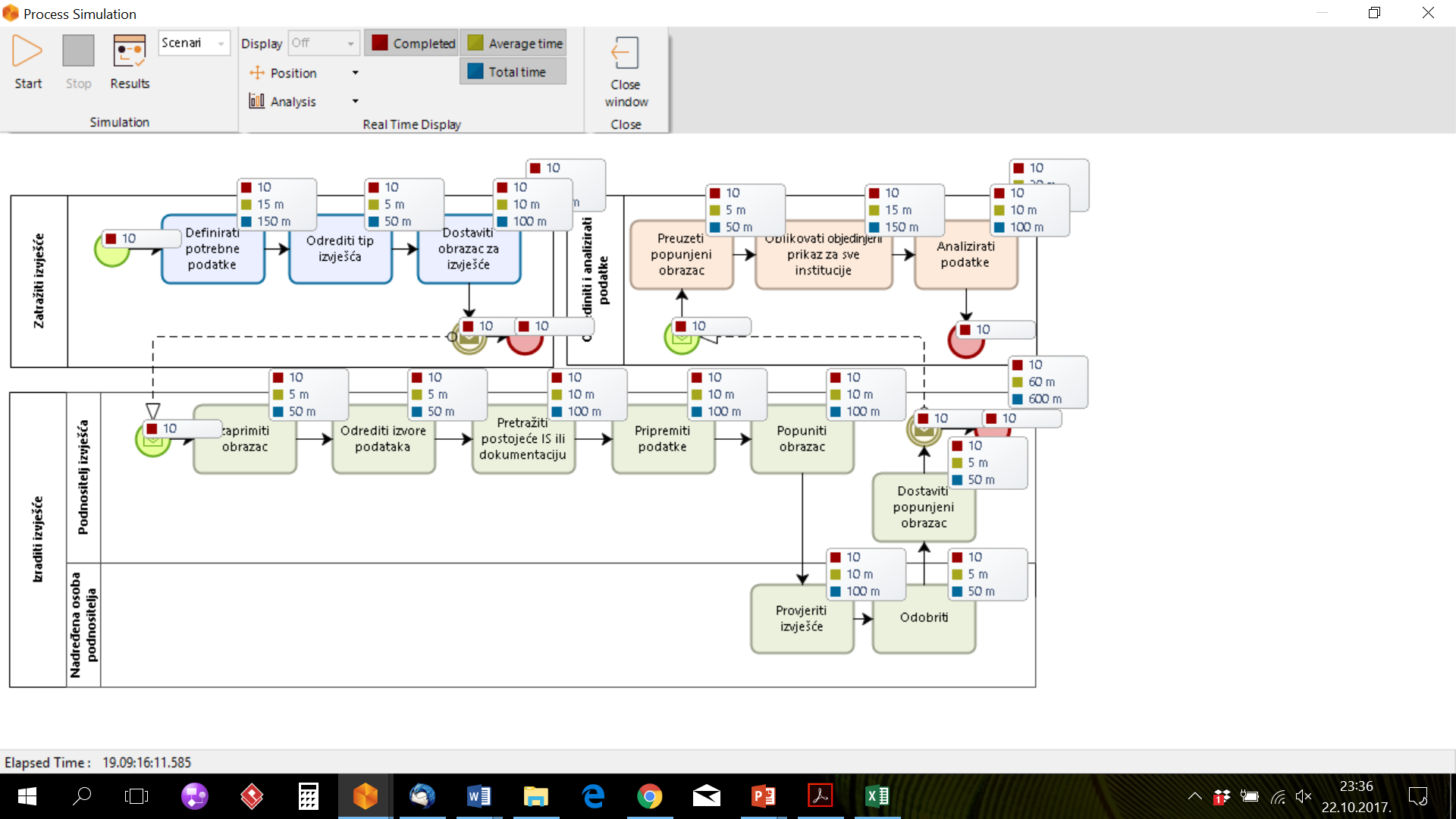 Analiza procesa
Analiza specifičnih problema (Issue Register)
Radni dio: Zadatak 2 - Upute
Za 2 Vaša odabrana procesa od strateškog značaja, upišite procjenu u redak tablice…
Zahvala sudionicima 
Najiskrenije zahvaljujemo sudionicima radionice na konstruktivnom doprinosu i ugodnoj diskusiji!
Preporučene i provedene tehnike nisu isključivo vezane uz primjenu IKT-a, stoga ih uz minimalne modifikacije možete iskoristiti u sklopu kontinuiranog unapređenja procesa Vaše ustanove!

Autori
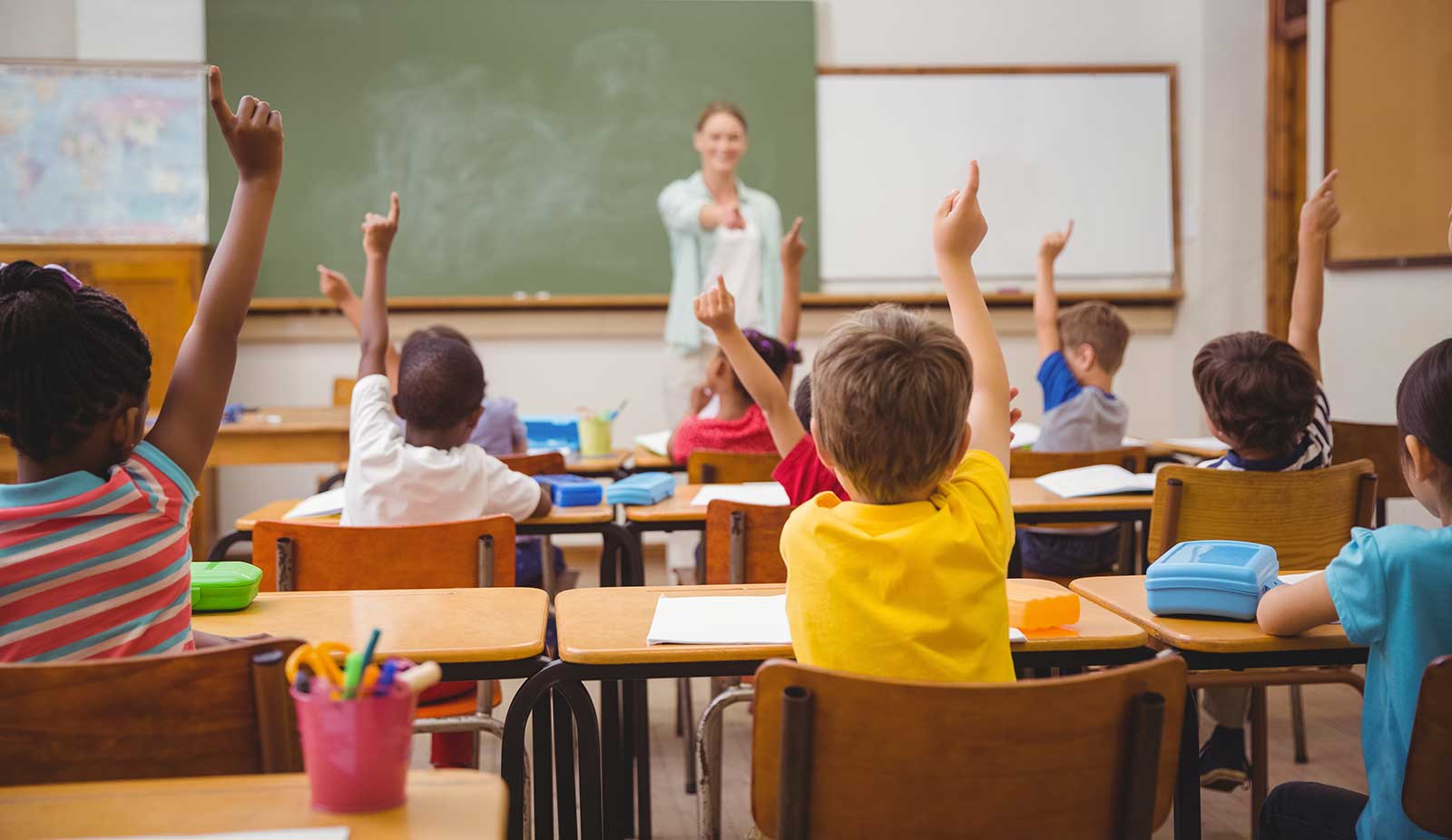 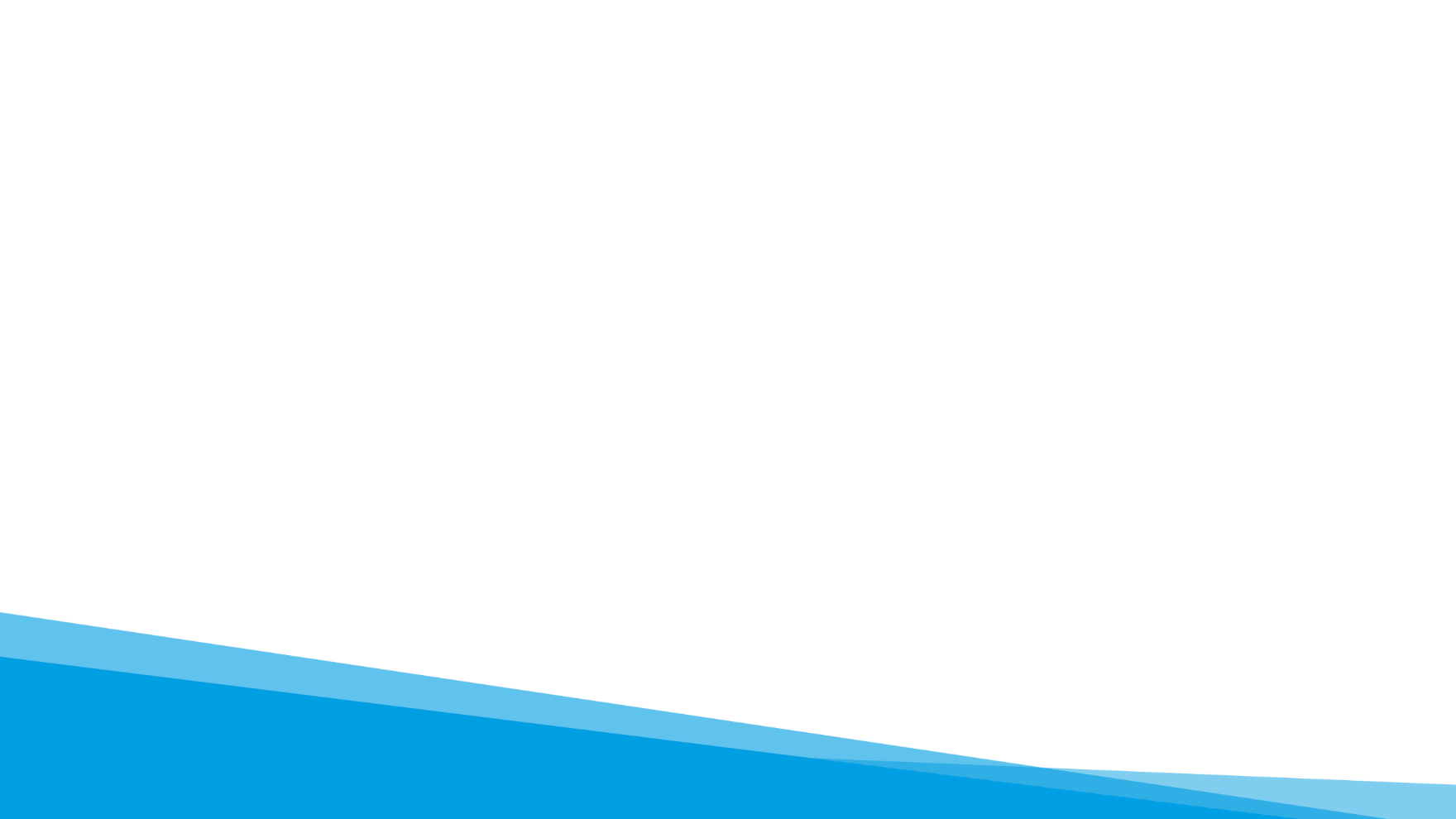 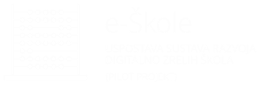 Hvala
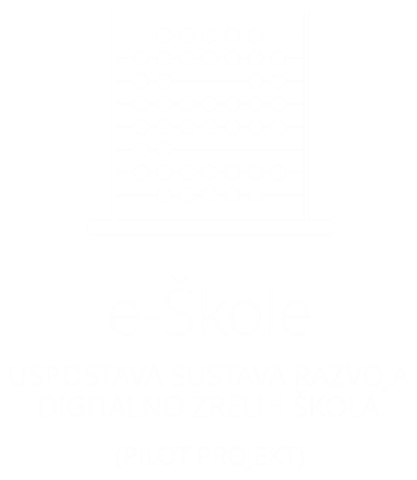 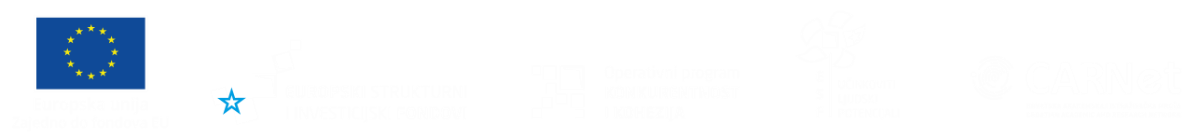 Projekt je sufinancirala Europska unija iz europskih strukturnih i investicijskih fondova.
Više informacija o EU fondovima možete naći na web stranicama Ministarstva regionalnoga razvoja i fondova Europske unije: www.strukturnifondovi.hr
Sadržaj ovog materijala isključiva je odgovornost Hrvatske akademske i istraživačke mreže - CARNet.